CSc 453 Lexical Analysis (Scanning)
Saumya Debray
The University of Arizona
Tucson
Overview
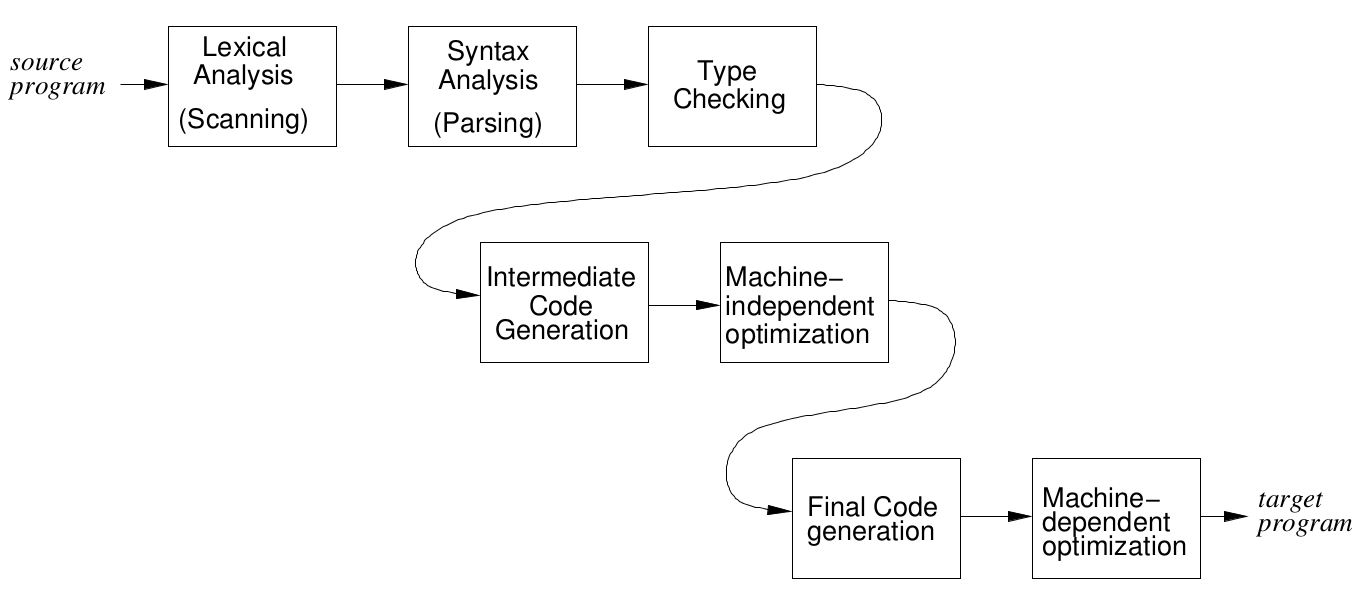 CSc 453: Lexical Analysis
2
Overview
tokens
lexical analyzer
(scanner)
syntax analyzer
(parser)
source 
program
symbol table
manager
Main task: to read input characters and group them into “tokens.”
Secondary tasks: 
Skip comments and whitespace;
Correlate error messages with source program (e.g., line number of error).
CSc 453: Lexical Analysis
3
Overview (cont’d)
Token 
sequence
Input file
keywd_int
identifier: “main”
left_paren
keywod_int
identifier: “argc”
comma
keywd_char
star
star
identifier: “argv”
right_paren
left_brace
keywd_int
…
lexical
analyzer
. . .
CSc 453: Lexical Analysis
4
Implementing Lexical Analyzers
Different approaches:
Using a scanner generator, e.g., lex or flex.  This automatically generates a lexical analyzer from a high-level description of the tokens.
     (easiest to implement; least efficient)
Programming it in a language such as C, using the I/O facilities of the language.
     (intermediate in ease, efficiency)
Writing it in assembly language and explicitly managing the input.
     (hardest to implement, but most efficient)
CSc 453: Lexical Analysis
5
Lexical Analysis: Terminology
token: a name for a set of input strings with related structure.
   Example: “identifier,” “integer constant”
pattern: a rule describing the set of strings associated with a token.
   Example: “a letter followed by zero or more letters, digits, or underscores.”
lexeme: the actual input string that matches a pattern.
    Example: count
CSc 453: Lexical Analysis
6
Examples
Input:  count = 123
Tokens:
identifier : Rule: “letter followed by …”
            Lexeme: count
assg_op : Rule: =
                 Lexeme: =
integer_const : Rule: “digit followed by …”
                        Lexeme: 123
CSc 453: Lexical Analysis
7
Attributes for Tokens
If a token can have multiple lexemes, the scanner must indicate the actual lexeme that matched.
This information is given using an attribute associated with the token.
Example: The program statement
count = 123
yields the following token-attribute pairs:
identifier,  pointer to the string “count”
assg_op, -
integer_const,  the integer value 123
Project Note: In flex-generated scanners, attributes are communicated to the parser using the variable yylval
CSc 453: Lexical Analysis
8
Lexical analysis in compilers
Language implementation
Language specification
regular expressions are matched using finite state machines (FSMs)
  
Compiler writer: maps regular expressions in language spec to FSMs
  
Compiler: uses FSMs to recognize tokens in the input character stream
Specifies the tokens in the language:
pattern(s) defining each token
specified using regular expressions
any attributes associated with a token
CSc 453: Lexical Analysis
9
Regular expressions
Regular expressions are a pattern notation for describing (certain kinds of) sets of strings over a finite alphabet
CSc 453: Lexical Analysis
10
Finite state machines
An abstract computational device that pattern- matches strings against regular expressions.  
A finite state machine consists of:
a finite set of states
one initial state
 0 final states
a state transition function T
T(q, a) gives the next state from a state q on input symbol a
CSc 453: Lexical Analysis
11
Finite state machines: an example
A finite state machine to match C-style comments:
initial state
final state
CSc 453: Lexical Analysis
12
Pattern matching using FSMs
A FSM M accepts a string x iff, starting from M’s initial state, the state transitions of M on the symbols of x cause M to end in a final state.
A string x matches a regular expression r iff a finite state machine1 for r accepts x.
1There may be more than one such machine.
CSc 453: Lexical Analysis
13
Example: decimal integer constants
Regular expression:
(0|1|2|3|4|5|6|7|8|9) (0|1|2|3|4|5|6|7|8|9)*
  
Or, using extended notation: [0-9]+
Finite state machine:
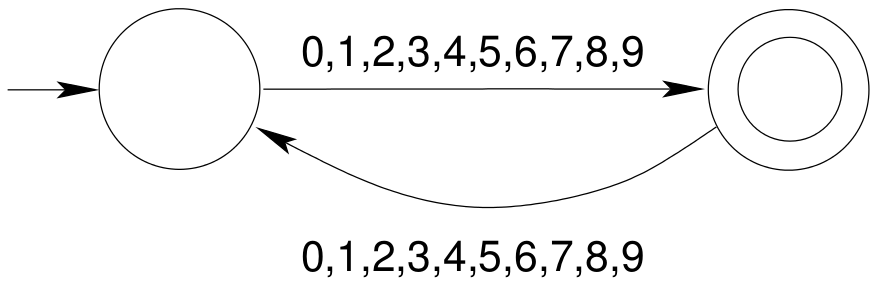 CSc 453: Lexical Analysis
14
Finite Automata and Lexical Analysis
The tokens of a language are specified using regular expressions.
A scanner is a big FSM, essentially the “aggregate” of the FSMs for the individual tokens.
Issues:
What does the scanner automaton look like?
How much should we match?  (When do we stop?)
What do we do when a match is found?
Buffer management (for efficiency reasons).
CSc 453: Lexical Analysis
15
Structure of a Scanner Automaton
CSc 453: Lexical Analysis
16
How much should we match?
In general, find the longest match possible.
E.g., on input 123.45, match this as
num_const(123.45)
rather than
num_const(123), “.”, num_const(45).
CSc 453: Lexical Analysis
17
How much should we match?
Need to be careful when specifying tokens under “longest match possible” policy:
Pattern
Input program
COMMENT    ″/*″(.|\n)*″*/″
(.|\n)*
float area() {  /* area of a circle */
    float r, a;
    scanf(“%”, &r);  /* radius */
    a = 3.1416*r*r;
    return a;
}
CSc 453: Lexical Analysis
18
Handling Reserved Words
Hard-wire them directly into the scanner automaton:
harder to modify;
increases the size and complexity of the automaton;
performance benefits unclear (fewer tests, but cache effects due to larger code size).
Fold them into “identifier” case, then look up a keyword table:
simpler, smaller code;
table lookup cost can be mitigated using perfect hashing.
CSc 453: Lexical Analysis
19
Implementing finite state machines
Table-driven FSMs (e.g., lex, flex):
Use a table to encode transitions:
next_state = T(curr_state, next_char);
Use one bit in state no. to indicate whether it’s a final (or error) state.  If so, consult a separate table for what action to take.
CSc 453: Lexical Analysis
20
Table-driven FSMs: Example
int scanner()
{  char ch;
   int currState = 1;

   while (TRUE) {
      ch = NextChar( );
      if (ch == EOF) return 0;  /* fail */
      currState = T [currState, ch];
      if (IsFinal(currState)) {
         return 1;  /* success */
      }
   } /* while */
}
CSc 453: Lexical Analysis
21
What do we do on finding a match?
A match is found when:
The current automaton state is a final state; and
No transition is enabled on the next input character.
Actions on finding a match:
if appropriate, copy lexeme (or other token attribute) to where the parser can access it;
save any necessary scanner state so that scanning can subsequently resume at the right place;
return a value indicating the token found.
CSc 453: Lexical Analysis
22